Parenterální výživa (PV)
Parenterální výživa
Indikace PV
Situace, kdy příjem stravy p.o. či enterální příjem je kontraindikován (tzn. totální PV)
Malfunkce GIT: ileus, stenoza, píštěle, těžký zánět
Polytrauma, sepse, popáleniny, selhání orgánů (jater, ledvin..) atd.		
Situace, kdy je zachován per os příjem, či možnost podávání enterální výživy (EV), ale příjem není suficientní. (tzn. doplnková PV)
Maldigesce, malabsorbce, syndrom krátkého střeva
Parenterální výživa
Kontraindikace PV:
Pokud lze využít k živení funkční zažívací trakt
Šokový stav s oběhovou nestabilitou
Terminální stavy (Etický problém; Umělá výživa = léčivo)
Odmítnutí podání umělé výživy pacientem
Parenterální výživa
Výhody PV:
Úprava složení výživy dle aktualních potřeb
Snadnější kontrola metabolické, iontové dysbalance
Účinější způsob živení s dosažením definovaného množství živin
Nevýhody PV:
Nefyziologický způsob živení 
Cena
Vyšší riziko nežádoucích účinků (NÚ) spojených s parenterálním živením (viz dále)
Parenterální výživa
Nežádoucí účinky PV:
Infekce
 spojený s hyperglykemii při podávání vyšších dávek Glu
Katetrová infekce ( infekce žilních vstupů)
Střevní atrofie (přerůstaní bakteríí  ve střevě s translokací do cevního řečiště- bakteriemie)
Poškození jater (hepatopatie)
Rizikové faktory- střevní klid, dlouhodobá závislost na PV, podvýživa nebo naopak předávkování Glu a tuky, opakované sepse v anamneze.
Technické chyby 
Při ordinaci PV, jejího složení …
Parenterální výživa
Dělení PV dle způsobu podávání:
do periferní žíly 
osmolarita do 900mosmo/l
žíly nejčastěji na horních končetínách
žílní vstup:
Periferní venozní katetr- životnost 3dny
Mini midline, midline- životnost i 14 dní, možnost i odběry
      (kater zaveden nejčastěji přes v. basilica/brachalis a konec katetru v úrovni v.axilaris, subclavia)
do centrální žíly 
 osmolarita nad 900mosmol/l
žíly : v.subclavia, v.jugularis interna, v. femoralis..
POZOR: Centrální kater ≠ zavedení katetru cestou centrální žíly!!!, 
                      Rozhoduje poloha konce katetru  optimálně v oblasti kavoatrialního ústí
	                - což odpovídá  poloze cca 5,5cm pod bifurkací trachei na  kontrolním snímku rtg hrudníku.
                      - další možnost kontroly polohy CVK je při jejím zavádění metodou solný můstek .
Žílní vstup:
Dočasný vstup:
Centrální venozní katetr  (CVK) (k intenzivní péči na JIP)
Dlouhodobé vstupy: 
PICC- line (periferně zavedený centrální katetr) 6-12měs..
Tunelizovaný Broviak, Hickman katetr (léta)
Venozní port preferenčně pro onkologickou léčbu, než pro podávání PV
Žilní přístupy
Periferní žilní vstupy
Midline
Zavedení z v.basilica, či v. brachialis, konec katetru v oblasti v. axilaris/subclavia





Periferní kanyla
6 velikostí, průtok 0,8 až 20 litrů/hod
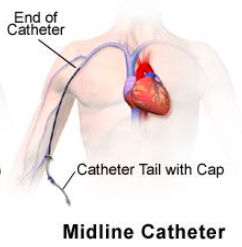 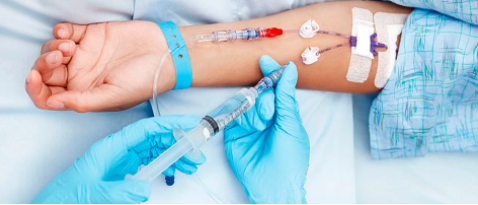 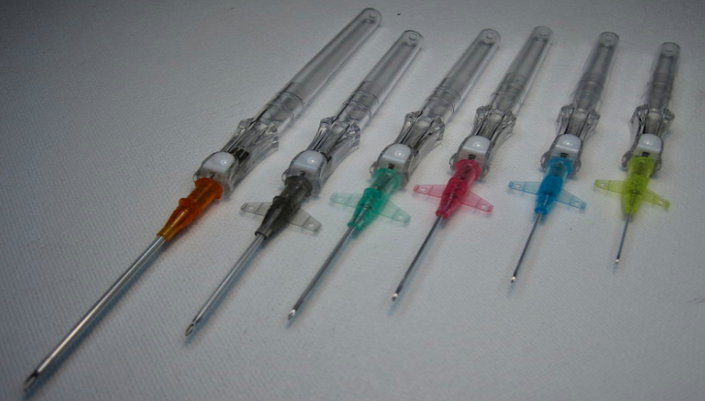 Centrální žilní vstupy
Centrální žilní katetr
 
PICC line

Broviak, Hickman katetr

Venozní port
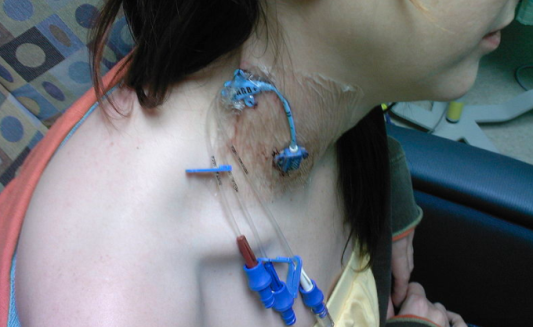 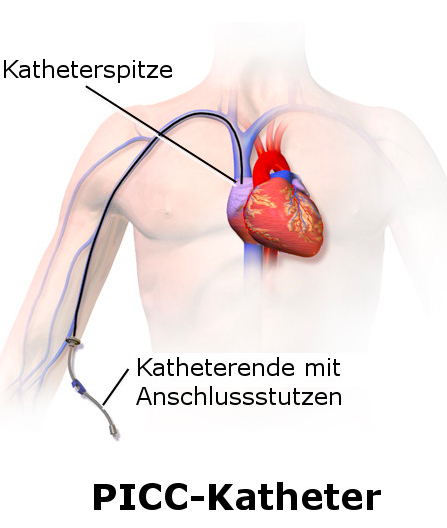 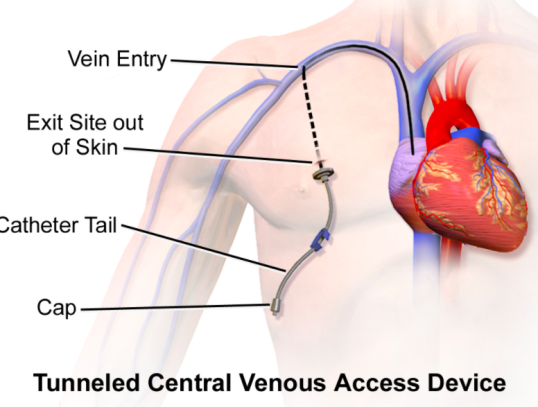 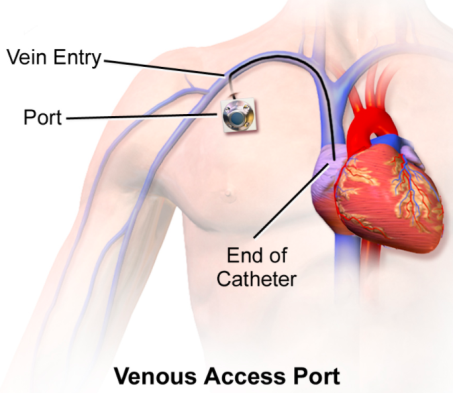 Poloha centrálního žilního katetru na rtg hrudníku
Správná poloha centrálního žilního katetru na rtg hrudníku
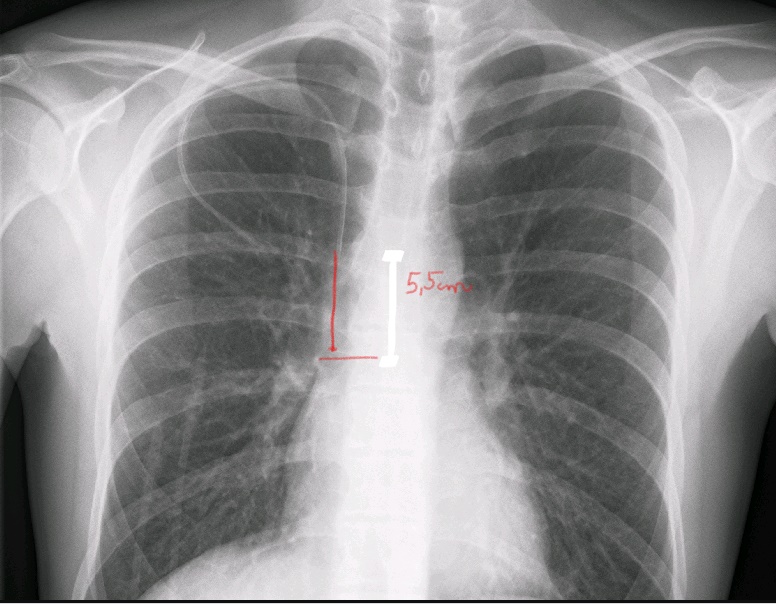 Systémy aplikace
Systém jednotlivých lahví („multibottle systém“)
Výhoda: cena
Nevýhoda: použití více setů a propojovoacích hadiček, požadavek samostatné žilní linky (riziko interakcí složek výživy s jinými podávanými léky), více práce pro sestry + vyšší riziko infekce!
Systém vše v jednom (system AIO „All in one“)
Nevýhoda: cena
Výhoda: komerčně či individualní vaky připravované lékárnou mají definované složení makronutrientů, minerálů, vitamínů a stopových prvků ( zaručena stabilita složek výživy); technicky méně náročné pro personál s napojním vaku, menší riziko infekce
Preformované, komerčně připravované parenterální vaky (2-,3- komorové)
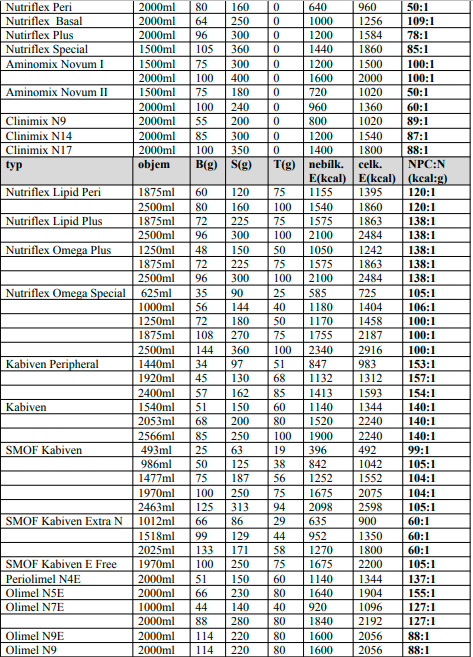 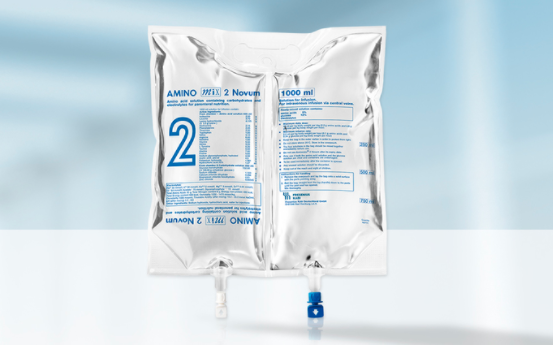 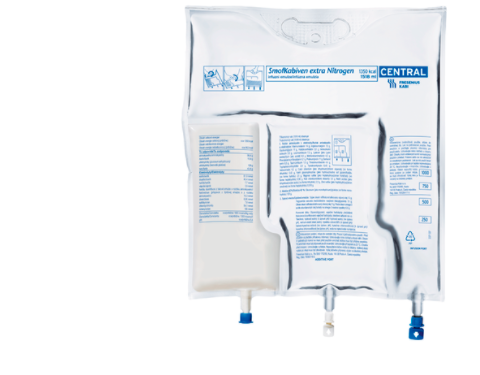 Preformované, komerčně připravované parenterální vaky (2-,3- komorové)
Výhody:
Nižší cena
Dlouhá expirace 2 roky (komorový systém)
Možnost skladovat při pokojové teplotě
Jednoduché smíchání, bez nutnosti aseptické přípravy
Nevýhody:
Fixní složení, složení nelze úpravovat
Málo druhů na trhu, chybí specialní směsi (pro renální, jaterní selhání..)
Vysoký podíl tuku ve vacích, nízký podíl bílkovin (zlepšeno s dostupností high nitrogen vaků-viz tabulka)

2-komorové vaky obsahují aminokyseliny, cukr + minerály
3-komorové vaky obsahují aminokyseliny, cukry, tuky + minerály
Individuálně připravovaný vak AIO
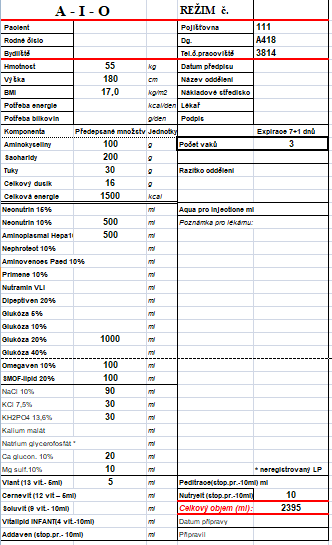 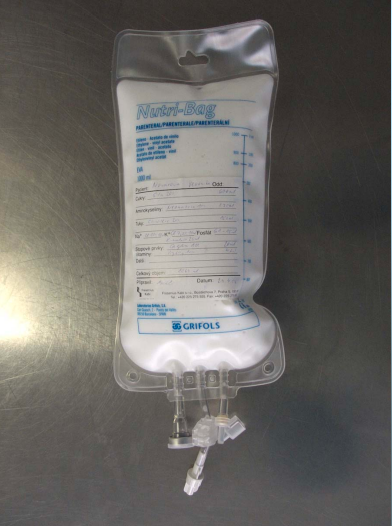 Složení parenterální výživy
Aminokyseliny
Standardní roztoky aminokyselin
Orgánově specifické roztoky aminokyselin
Modulaní roztoky
Pediatrické
cukry
Tukové emulze
Additiva
Elektrolyty
Stopové prvky
Vitamíny
L-karnitin
Roztoky aminokyselin
Charakteristika:
L-forma aminokyselin v roztocích
Max. dávky až 3g/kg/den 
1g AMK = 4,2 kcal
1g AMK= 0,16 g N(N tvoří 16% hmotnosti bílkovin)
1gN= 6,25g AMK =25g svalů
Respirační kvocient (RQ) VCO2/V02) = 0,81
Význam AMK
Nezbytná složka výživy, slouží k udržení vyrovnané N bilance,  stavební komponenta, zdroj energie
Roztoky aminokyselin
Standardní přípravky:
Vyvážená směs AMK, zastoupení VLI 20%, esencialní AMKS 40%
Dostupné v roztocích 5%, 10% (možné periferní podání), 15% roztok (pouze do CVK)
Obsah g AMK v 1L roztoku je 50-150g( 8-24gN)
Přípravky : Aminoplasmal (B.Braun), Aminoven (Fresenius)…
Roztoky aminokyselin
Orgánově specifické roztoky aminokyseliny
Roztoky přizpůsobené aminogramem specifickým klinickým situacím ( katabolismus, polytrauma, popáleniny, renální, jaterní selhání…)
Přípravky:
Pro jaterní selhání: Aminoplasmal Hepa 10% (B.Braun)
			      Aminosteril N Hepa 8%( Fresenius Kabi)
Více esencialních AMK-VLI, arginin, ornithin, kys.jablečna
     méně tyrosinu, AMK obsahující síru, phenylalaninu
Pro renální selhání: Nephrotect 10% (Fresenius Kabi)
Vyšší podíl VLI, histidin, tyrosin, méně glycinu, alaninu
Roztoky aminokyselin
Roztoky aminokyselin pro použití v pediatrii
Aminogram přizpůsobený složení mateřskému mléku, pupečníkové krvi
Esencialní jsou taurin a histidin
Výživa pro novorozence, děti do věku 5let
Přípravky: Primene 10%, Aminovenos 6 a 10%
Roztoky aminokyselin
Modulační roztoky:
Nekompletní směsi používané jako doplněk k jiným roztoků AMK
Nelze použít ke komplexnímu živení
Obsahují jednu, či několik málo AMK
Přípravky:
Dipeptiven 20% (Fresubin Kabi): 
Roztok alaninglutaminu (8 g alanin, 12glutaminu)
Denní dávka 20g = 100ml roztoku (kryje do 20% celkového množství AMK/den)
Indikace: popáleniny, střevní zánětlivé onemocnění
Kontraindikace: renální selhání, šokový stav
Nutramin VLI 3% (Infusia)
Obsahuje valin(10g/l), leucin(12,8g/l) a isoleucin (7,2g/l)
Kryje do 60% celkového množství AMK/den
Indikace: těžký katabolismus, orgánové selhání
Roztoky sacharidů
Nejdůležitější glukoza
1g Glu = 4,18 kcal
Max.dávky až 5g/kg/den
RQ 1 (VCO2/VO2)
Roztoky 5%, 10% (možné i do periferie), 20%, 40% roztoky pouze do CVK
Tukové emulze
Charakteristika:
obsahují 9 kcal/g
izoosmolární (300-400mosmol/l)
koncentrace 10%, 20%
jsou substrátem pro tvorbu tuku v adipocytu
zdrojem lipofilních vitaminů (A, D, E, K) a esenciálních mastných kyselin (linoleová a alfa‑linolenová)
mají signální funkci (sekrece inzulinu v postprandiálním stavu) 
prekursorem eikosanoidů ( imunomodulace)
ω-3 MK – prekurzor pro PGI3, TXA3 – protizánětlivý účinek, ↓agregace trombocytů, ↓TNF, IL1,  ↑fluidity membrán 
ω-6 MK – prekurzor pro PGE2, TXA2 – ↑ agregace trombocytů, ↑ propustnost kapilár, imunosuprese
max. dávky 1,5g/kg/den (běžně dávka parenterálně 0,7- 1,1g/kg/den)
zdrojem tuku v emulzích je sójový, olivový, rybí nebo kokosový olej
Tukové emulze
Dělení MK podle pozice dvojné vazby a délky řetězce
MK s krátkými řetězci SFA (C1–5)
vznikají v tlustém střevě fermentací vlákniny a pro parenterální výživu (PN) jsou zatím nevyužitelné
MK se středně dlouhými řetězci MCT (C6–11) jsou rozpustné ve vodě, jsou zdrojem energie a imunoneutrální! 
MK s dlouhými řetězci LCT (C12–22) jsou rovněž zdrojem energie, prekursorem membránových struktur a vykazují biologickou aktivitu. 
Podle počtu a pozice dvojných vazeb se MK dělí
 na saturované
mononenasycené (MUFA)
 polynenasycené MK (PUFA). 
Podle dvojné vazby na n‑3 MK (třetí uhlík), n‑6 MK (šestý uhlík) a n‑9 MK (devátý uhlík).
Tukové emulze
Typy tukových emulzí:
Emulze ze sójového oleje Intralipid (Fresubin Kabi)
Nejstarší tuková emulze (50 let na trhu)
Emulze s nejvyšším obsahem PUFA (60%), dále MUFA (23%) a SFA (17%)
PUFA (poměr n-3:n-6 1:6,7)
Emulze s nejvyšším obsahem MUFA:
Směs sójového (20%) a olivového (80%) oleje Clinoleic (Baxter)
MUFA 65%, PUFA 20%, SFA 15%
PUFA (poměr n-3:n-6 1:7)
Klasická LCT/MCT emulze obsahující 50 : 50 sójového a kokosového oleje (MCT) 
Na jedné molekule glycerolu navázány 3xMCT, na jiné 3xLCT (poměr 1:1)
Lipofundin MCT (B.Braun)
Tukové emulze
Kombinované přípravky emulzí:
Více druhů olejů s optimalizovaným poměrem složek
Lipoplus (B.Braun)
LCT 40%, MCT 50% rybí tuk 10%
PUFA (n-3:n-6 1:3)
SMOFlipid (Fresubin kabi)
směs obsahující 30 % sójového oleje + 30 % MCT + 25 % olivového oleje + 15 % rybího oleje 
PUFA (poměr n-3:n-6 1:2,5)
Rybí tuk (Omegaven10%-Fresubin Kabi)
Nepoužívá se samostatně, ale ve směsi s jinými tukovými emulzemi
Optimalizace poměru n-3:n-6
Kryje 10-20% z celkového denního příjmu tuků
Složení: omega-3 MK: eikosapentaenovou 28%(EPA), dokosahexaenová 31%(DHA), zástupce omega-6 MK- kys. Linolová 7% + ostatní 
Kontraindikace: septický šok, krvácivé projevy
Tukové emulze
Tukové emulze se liší obsahem LCT, MCT, SFA, fytosterolu a alfa‑tokoferolu, EPA a DHA, ale i různým pleiotropním efekte a imunomodulačními vlastnostmi.
Tukové emulze
Komplikace při i.v. podávání tukové emulze:
Nespavost, bolesti hlavy, pocení, třes
Alergická reakce
infekční (častěji u emulzí s obsahem LCT; méně u Clinoleic, SMOFlipid)
PUFA vyšší náchylnost k lipoperoxidaci (buněčné poskození)
jaterní poškození způsobeného parenterální výživou 
steatofibroza z důvodu většího příjmu tuku a deficitu esenciálních MK 
K deficitu esencialních MK dochází u dlouhodobého podávání PN (např. domácí parenterální výživa), při nedostatečném příjmu kyseliny linoleové a alfa‑linolenové a při postižení funkce střeva (syndrom krátkého střeva, IBD, chronická pankreatitida….)
Poškození jater lze ovlivnit zařazením n-3 MK (Omegaven)
Cholestatické postižení jater vzniká v případě nadměrného přívodu energie, v případě špatného poměru n‑6 : n‑3, nízké koncentrace vitaminu E, nadbytku fytosterolů a absence duodenálních stimulů sekrece žluči
Additiva
Minerály:
Natrium Na
Infuze: Balancované roztoky např. Ringerfundin, Plasmalyte, Ringer.. (Na 140mmol/l)
 NaCL 10% 1ml roztoku=1,7mmol Na
Kalium K
Infuze
KCL 7,5% 1ml =1mmol K
Hořčík Mg
10%MgSO4 (0,4mmol/l)
 20% MgSO4 (0,8mmol/l)
Vápník Ca
Ca gluconicum  8,7 % (0,2mmol/l)
Ca chloratum 10% (0,9mmol/l)
Fosfor P	
KH2PO413,6% 1ml= 1mmol P i K!
NaH2PO4 8,7% 1ml= 0,4mmol P, 1mmol Na!
Organický fosfát – Glukoza 1 fosfát
Additiva
Stopové prvky: 
 preferovaný Nutryelt 1amp =10ml
 dříve užívaný Tracutil, Addamel 
Obsahují 5-10x vyšší dávka manganu (Mn) než v dnes užívaném Nutryeltu!
Manganové šílenství- ukládání Mn v bazálních gangliich mozku a pacientů s cholestatickým onemocněním jater
Vitamíny: 
preferovaný Viant 1amp=5ml 
Obsahuje DDD 13 vitamínů včetně vitamínu K
Dříve užívaný Cernevit (neobsahoval vitamín K)
Additiva
Vitamíny a stopové prvky přidáváme do parenterálního vaku (preformovaný, či AIO)   2-3 hodiny před dokapáním (kvůli stabilitě)
Substituci zahajujeme 5-7. den v případě insuficientního příjmu živin (za hospitalizace)
Přidaváme navíc Thiamin 1amp =100mg, Pyridoxin 1 amp=50mg, VitC 500mg i.v. 2-3x týdně v případě malnutrice, protrahované nemoci na JIP…
Parenterální výživa v intenzivní péči
Parenterální výživa v intenzivní péči
Zahájení umělé výživy by měla být zajištěna u  
   pacientů, kteří zůstávají na JIP déle 48hod
   (tito nemocní jsou rizikoví z hlediska rozvoje 
    malnutrice!) 
PV by neměla být započata, pokud nebyla maximálně  podpořena tolerance EV
Indikace PN v intenzivní péči:
U pacientů v intenzivní péči, kde je kontraindikace per os příjem i enterální výživa, je indikováno nasazení PV až mezi 3.-7.dnem. (omezuje riziko hyperalimentace)
Indikace časné, progresivní PV je vhodné zvážit 
    u těžce podvyživených pacientů, kde EV je 
    kontraindikována. 
    (Cave: riziko realimentačního syndromu)
Potřeby Energie:
    - odhadem z prediktivní rovnice 
       20-25kcal/kg BW akutní fáze
       25-30 kcal/kg BW rekonvalescence
    - zlatý standard nepřímá kalorimetrie
Pozn: ABW(aktualní váha)
           IBW(idealní váha výška -100)
           Adjustovaná váha (ABW-IBW)x0,33 +IBW
Potřeby bílkovin:
    1,3g /kgBW… ( existuje teorie „baby stomach“  exogenní příjem AMK zvyšují hladinu glukagonu- aktivují autofagii svalových bílkovin a prohlubuje vlastní katabolismus) …kompromis  vzhledem k riziku vlivu negativní N bilance s dopadem na imunitní systém, svalovou sílu...
Tuky by neměly překročit dávku 1,5g/kgBW (včetně zdrojů mimo výživu- propofolem)
V akutní hypermetabolické fázi vhodné tukové emulze bez LCT, tedy Clinoleic a SMOFlipid. 
 Rybí tuk v dávce 0,1-0,2g/kg. Vysoké dávky nejsou indikovány ani v EV ani PV
Cukry max. 5mg/kg/min
K zajištění dobrého metabolismu substrátů je nutná substituce vitaminy a mikronutrienty     
    ( Nutryelt, Viant- zahaj 5-7.den při insuficientní per os, či enterální příjmu spolu s PV)
Deficit Vitamínu D (nizká hl. 25-OH vitamin D<50nmol/l můžeme v akutní fázi substituovat jednorázově parenterálně Calciferol biotika 300000-500000 IU. 
Glutamin(Dipeptiven) není doporučeno podávat v akutním stavu. Pouze u polytraumat a popálenin a to jen enterálně.
Realimentace po stabilizaci
Obecně v časném akutním stadiu 0-3dny je indikováno <70 % energických potřeb.
sledujeme glykemii á 4h první 1-2 dny (při glykemii nad 10mmol/l zahajit terapii insulinem)
Teprve po třech dnech, pokud nejsou známky intolerance výživy (excesivní inzulinová rezistence, dusíkový katabolismus, realimentační projevy) lze bezpečně navýšit na 80-100% potřeb.
Zlepšení tolerance fyzické zátěže, zahájení rehabilitace je dobrým ukazatelem nástupu rekonvalescence (anabolické fáze)
Realimentační syndrom
Vznik při realimentaci v akutním stavu
Rizikoví  jsou jedinci ve špatném vstupním nutričním stavu 
Příčina deplece minerálů (K, P, Mg) a vitamínů B1
Fatální komplikace ohrožující život nemocného
Realimentační syndrom
Opatření :
Pravidelné sledování a substituce minerálů 
7-10 dni substituce 100mg vit B1 (thiamin)
Kalorická restrikce v průběhu prvních 48-72h nutriční podpory
Nutriční intervence nekončí opuštěním lůžka JIP, ale mělo by pokračovat i na oddělení, respektive i ambulntní cestou.
Děkuji za pozornost